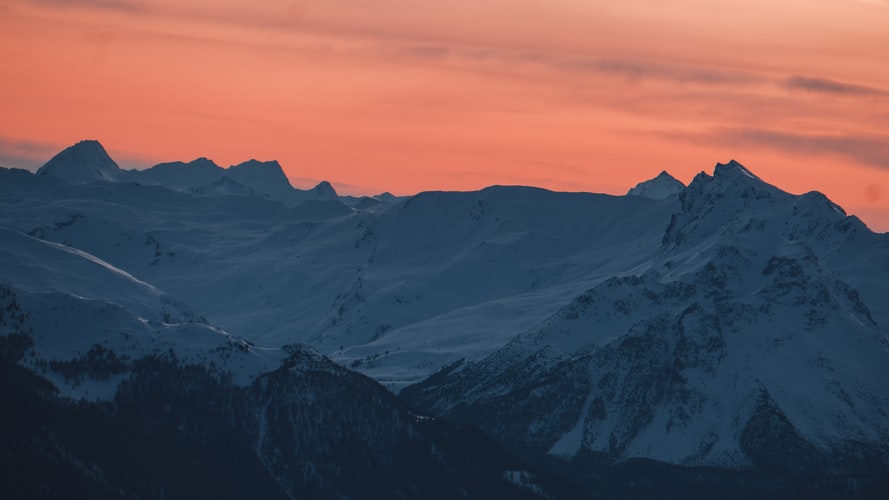 Chào mừng thầy cô và các em tham gia tiết học Địa lí 6
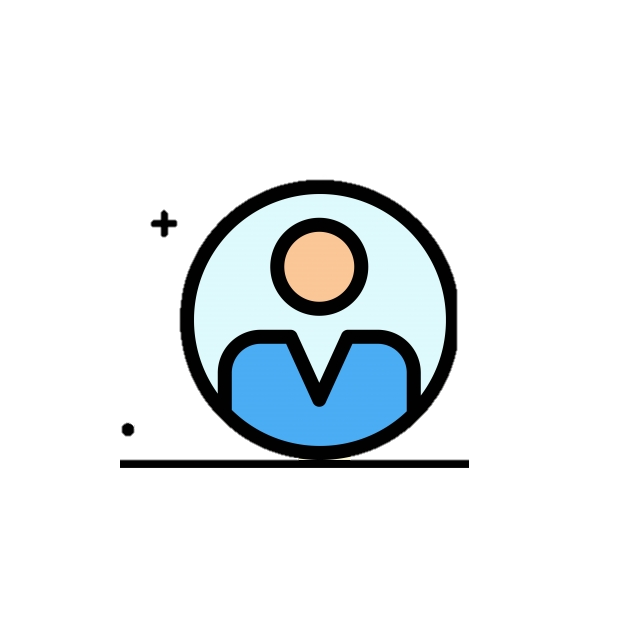 TÔI LÀ NHÀ THÁM HIỂM
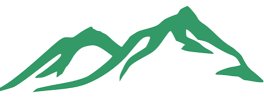 + Địa hình đa dạng: núi, cao nguyên, đồng bằng
+ Có các con sông chảy qua
+ Địa hình thấp dần
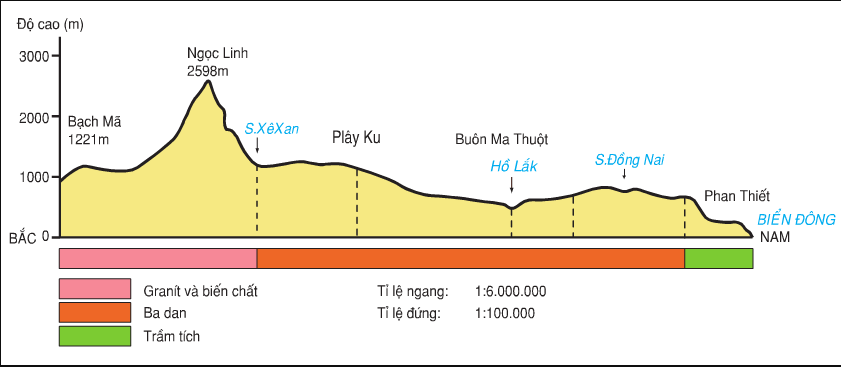 Tên đỉnh núi cao nhất thế giới? 
Tên hẻm vực sâu nhất thế giới? 
Tên ngọn núi cao nhất Việt Nam? 
Tên đồng bằng em biết?
+ Thời gian 2 phút quan sát
+ Quan sát và mô tả lát cắt địa hình từ Bạch Mã đến Phan Thiết
+ Thời gian trình bày 1 phút
THIÊN NHIÊN HÙNG VĨ
AI NHANH HƠN
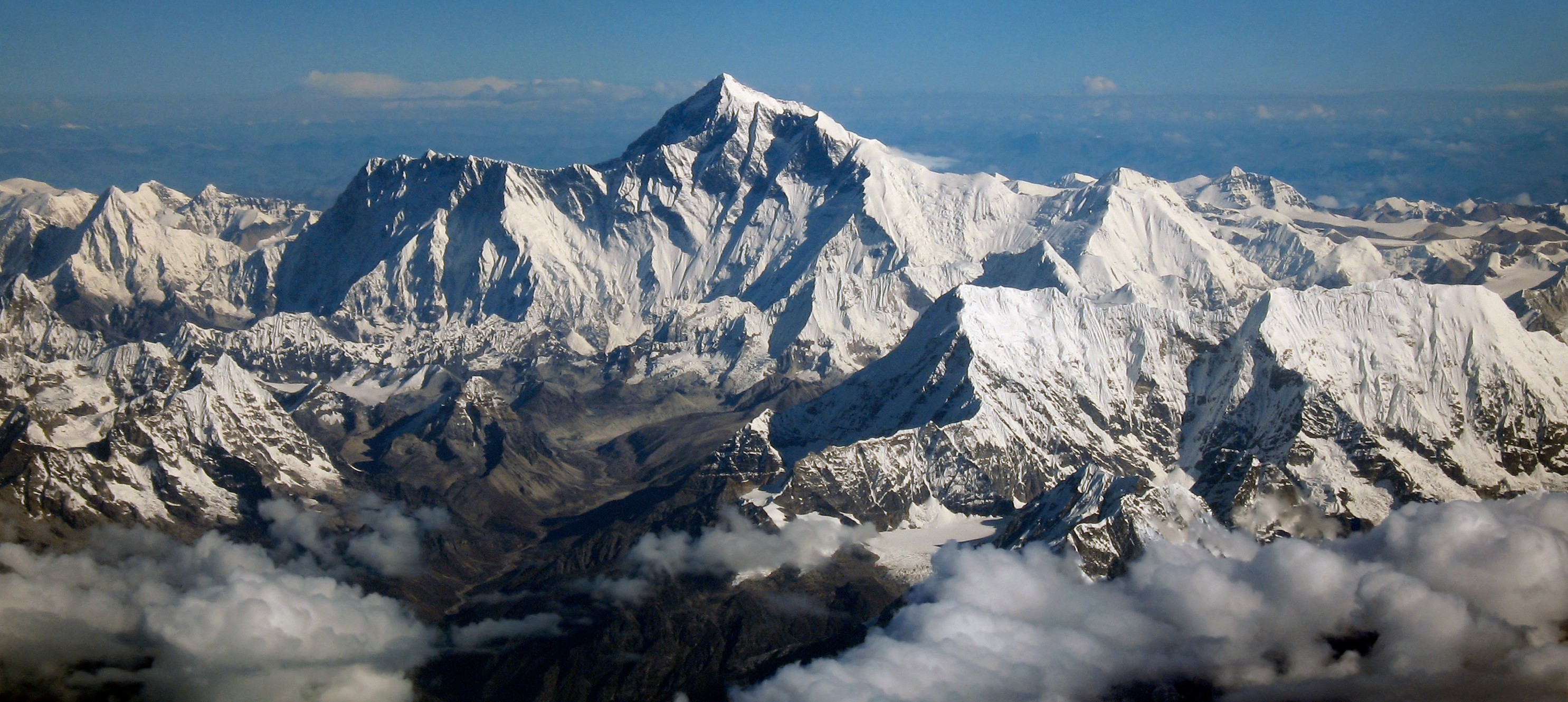 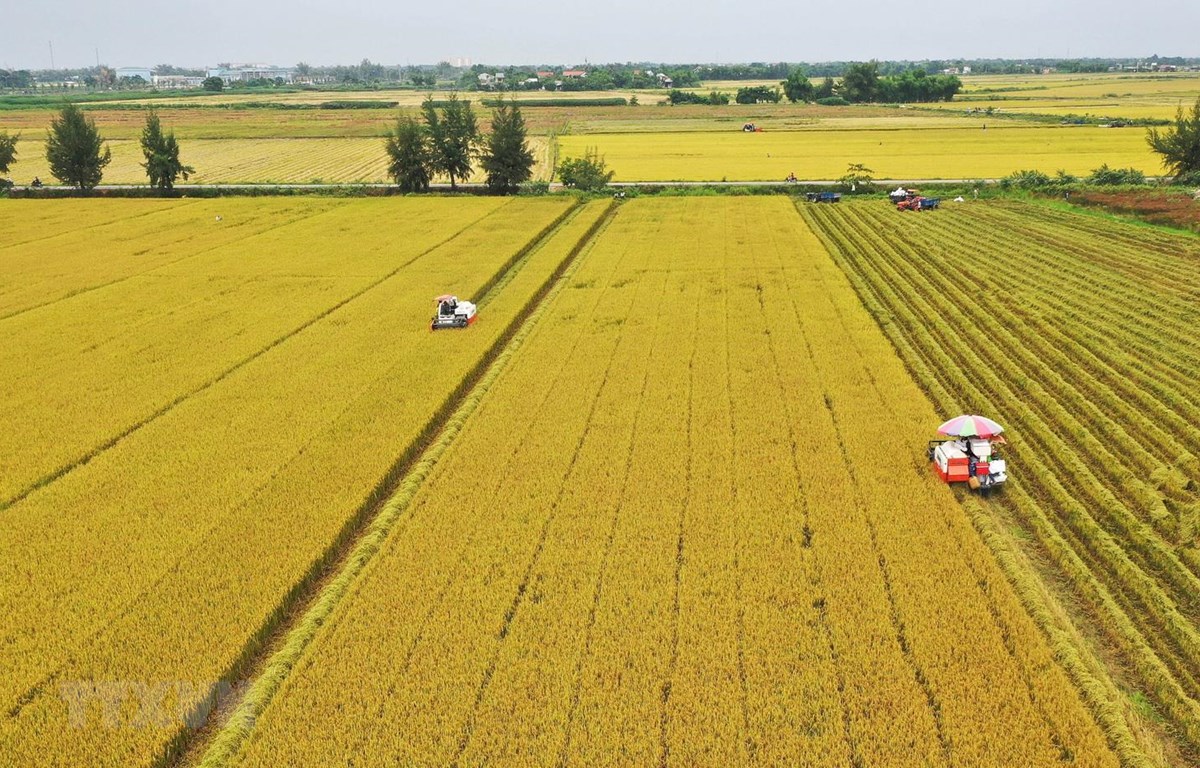 Đồng bằng Nam Bộ rộng lớn, thẳng cánh cò bay
Everest – Núi cao nhất thế giới
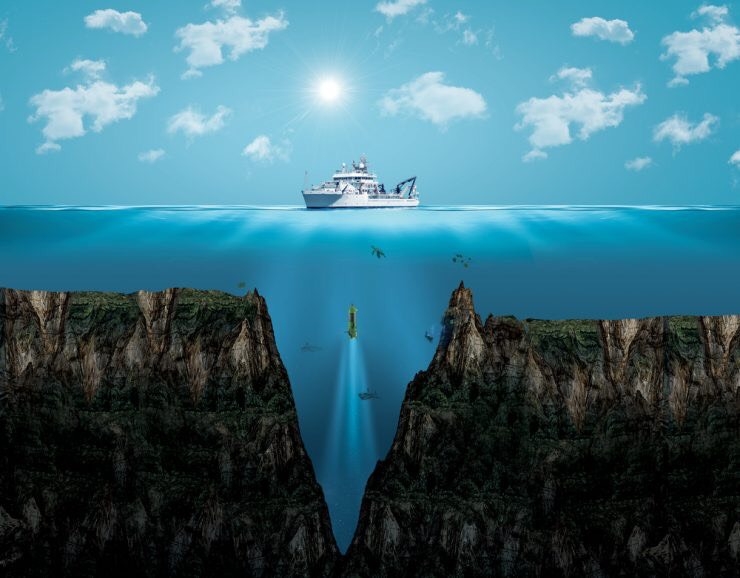 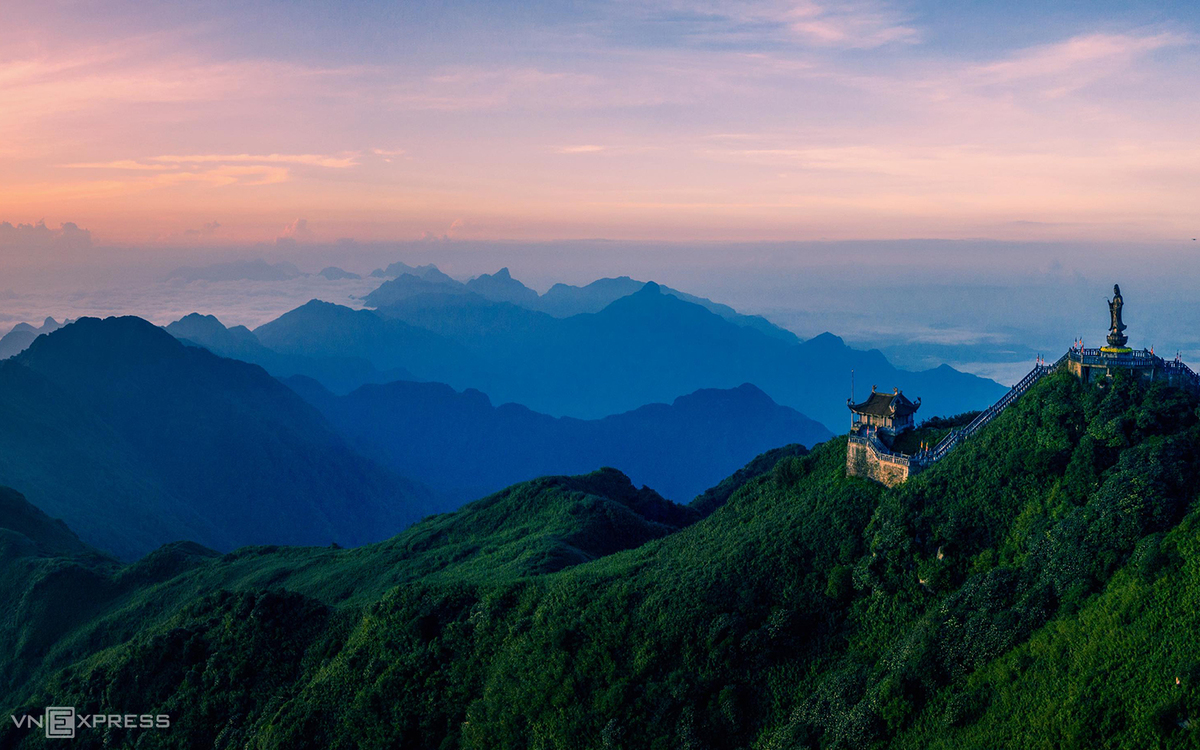 Núi Fansipan
cao nhất Việt Nam?
Vực Ma-ri-an sâu nhất thế giới
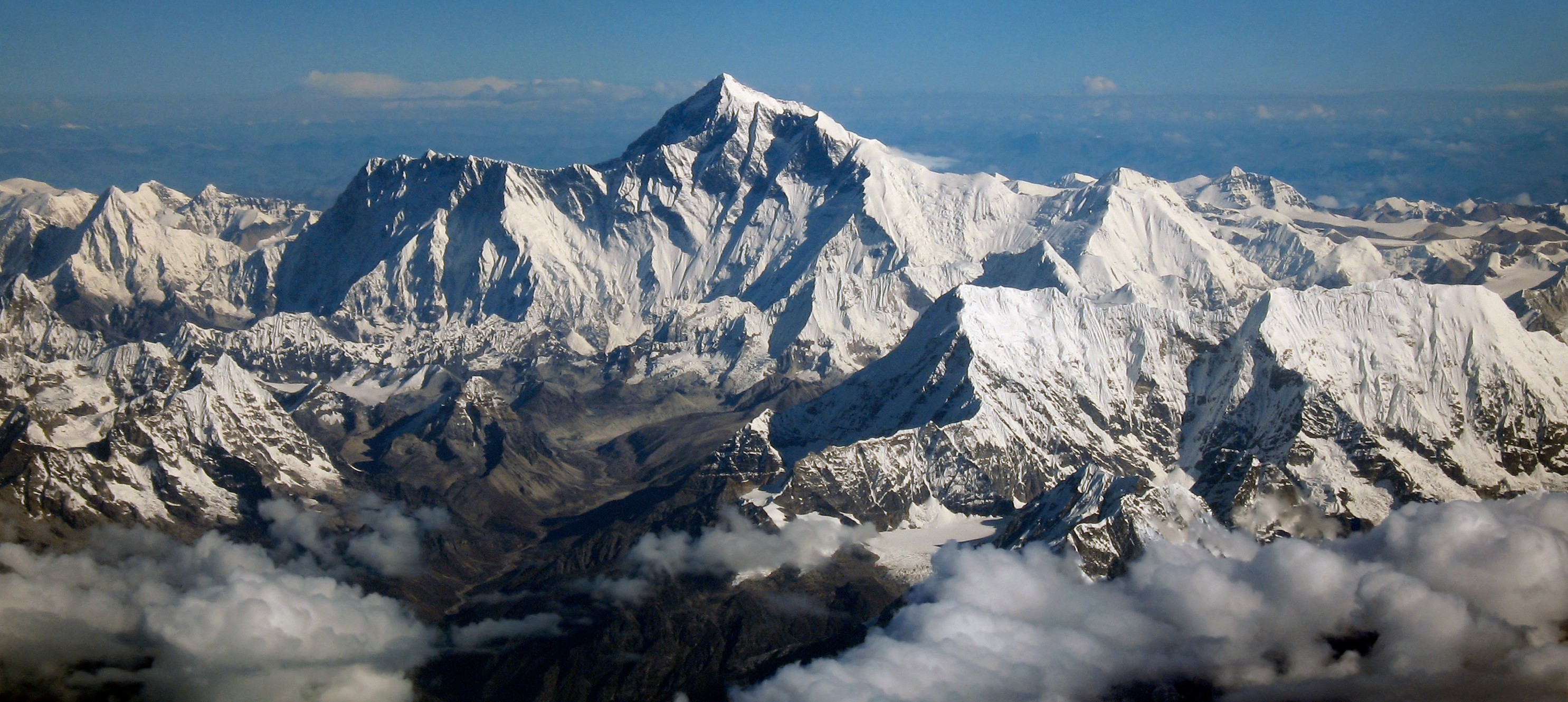 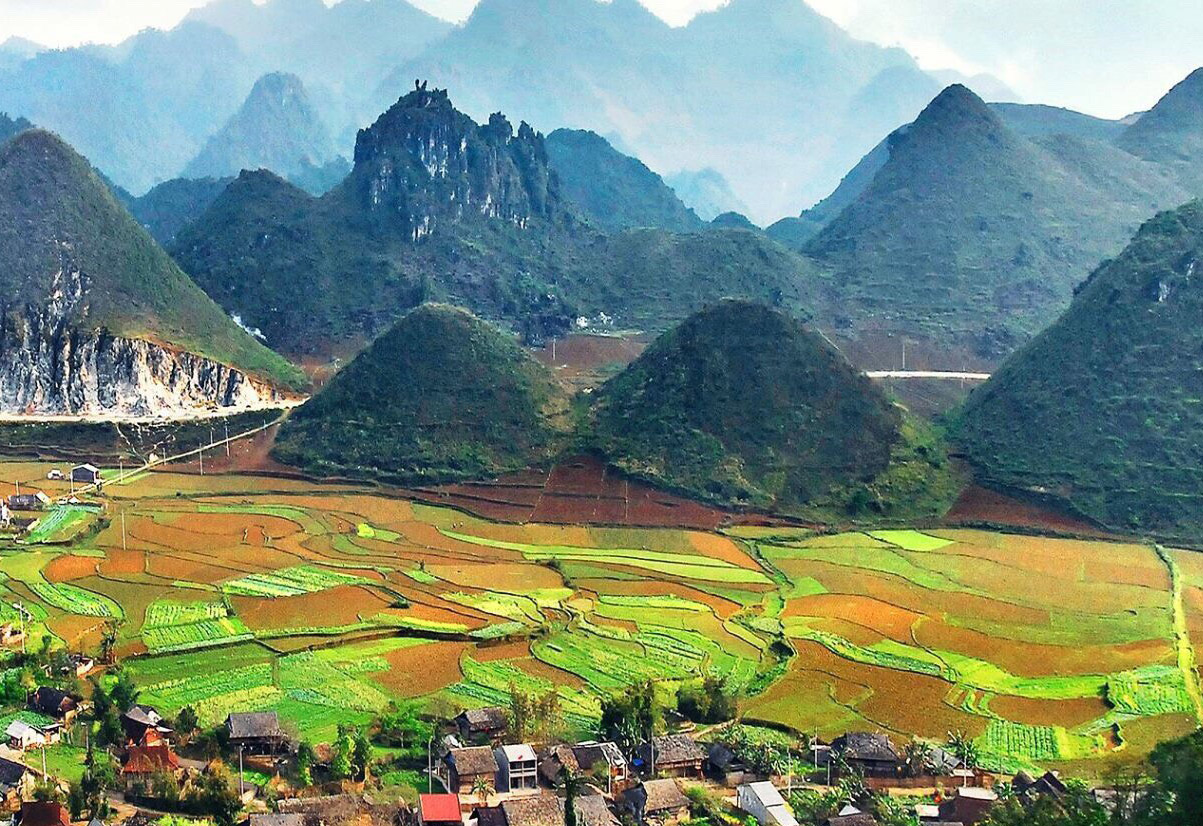 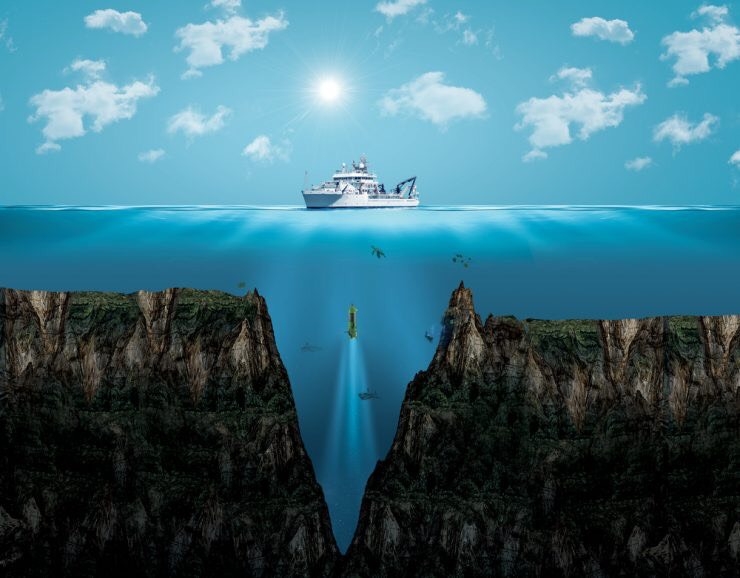 BÀI 11
QUÁ TRÌNH NỘI SINH VÀ QUÁ TRÌNH NGOẠI SINH
HIỆN TƯỢNG TẠO NÚI
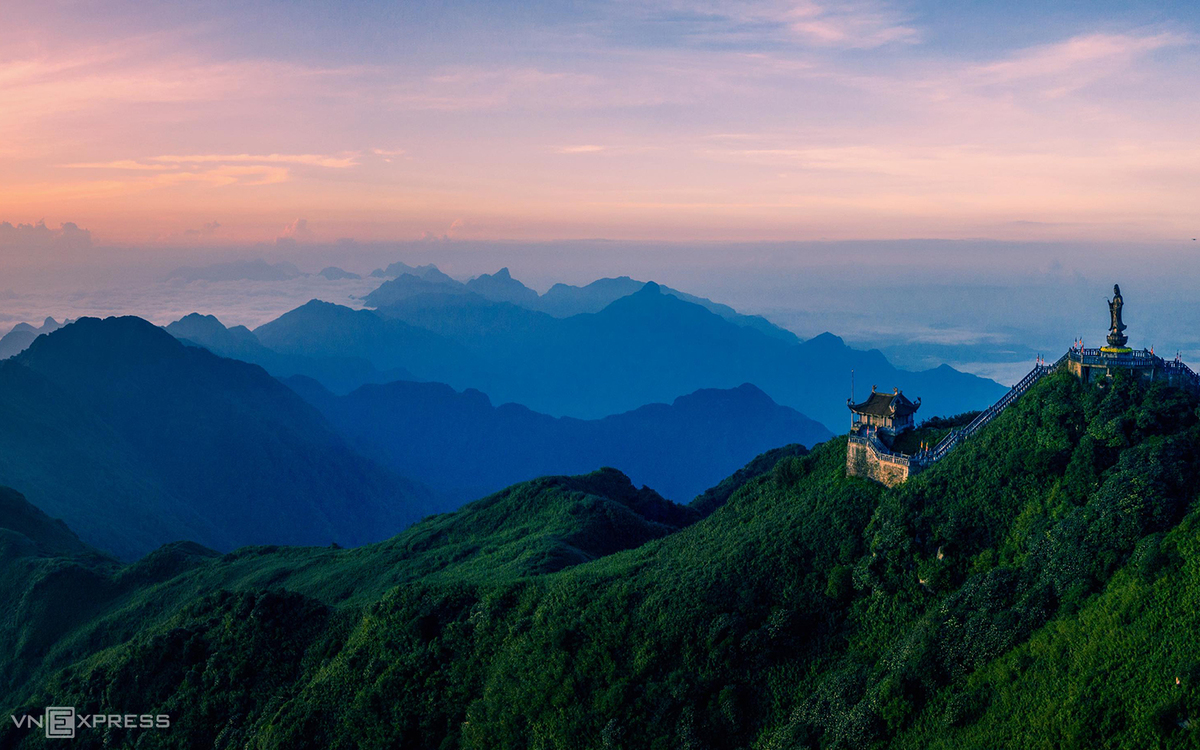 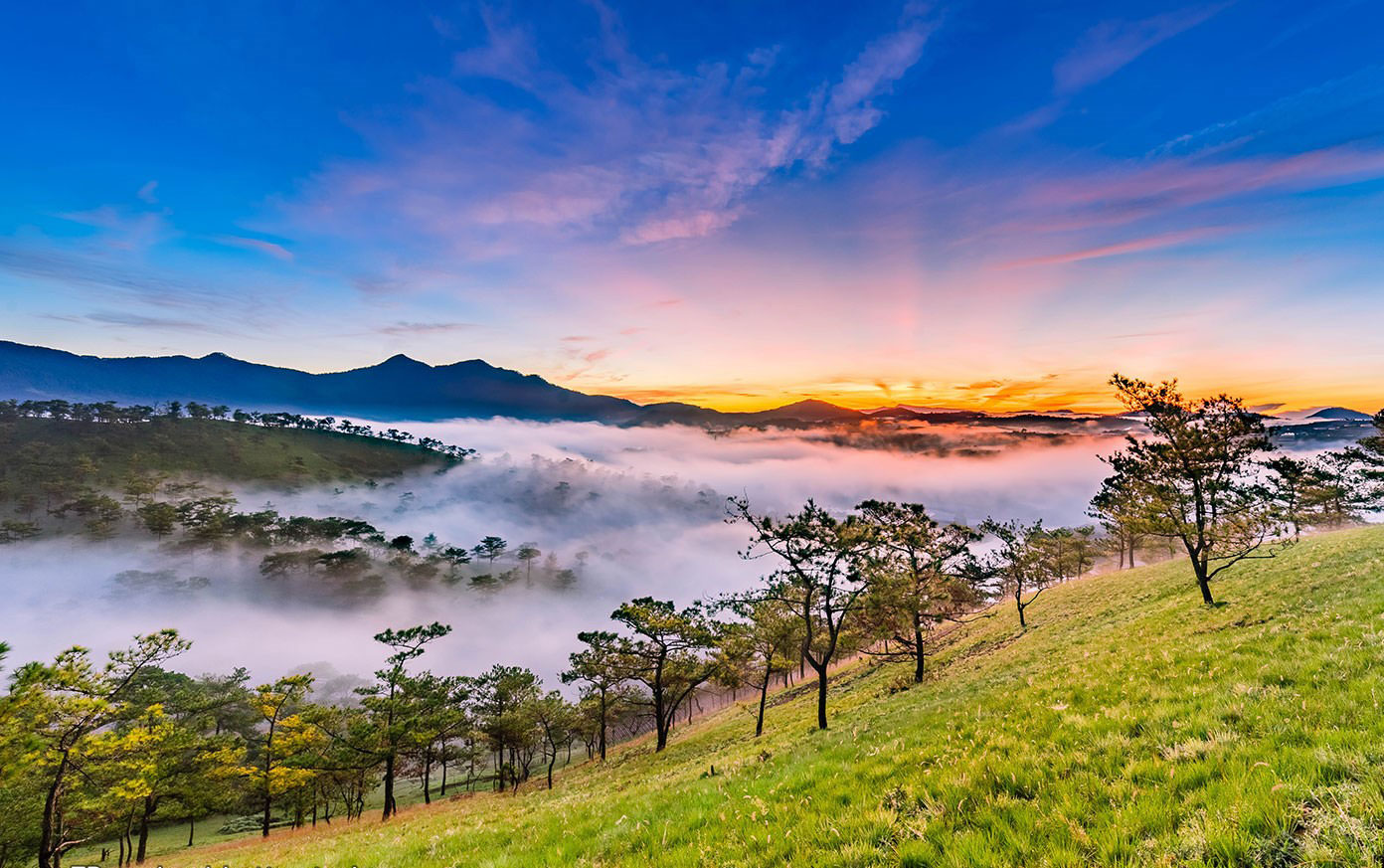 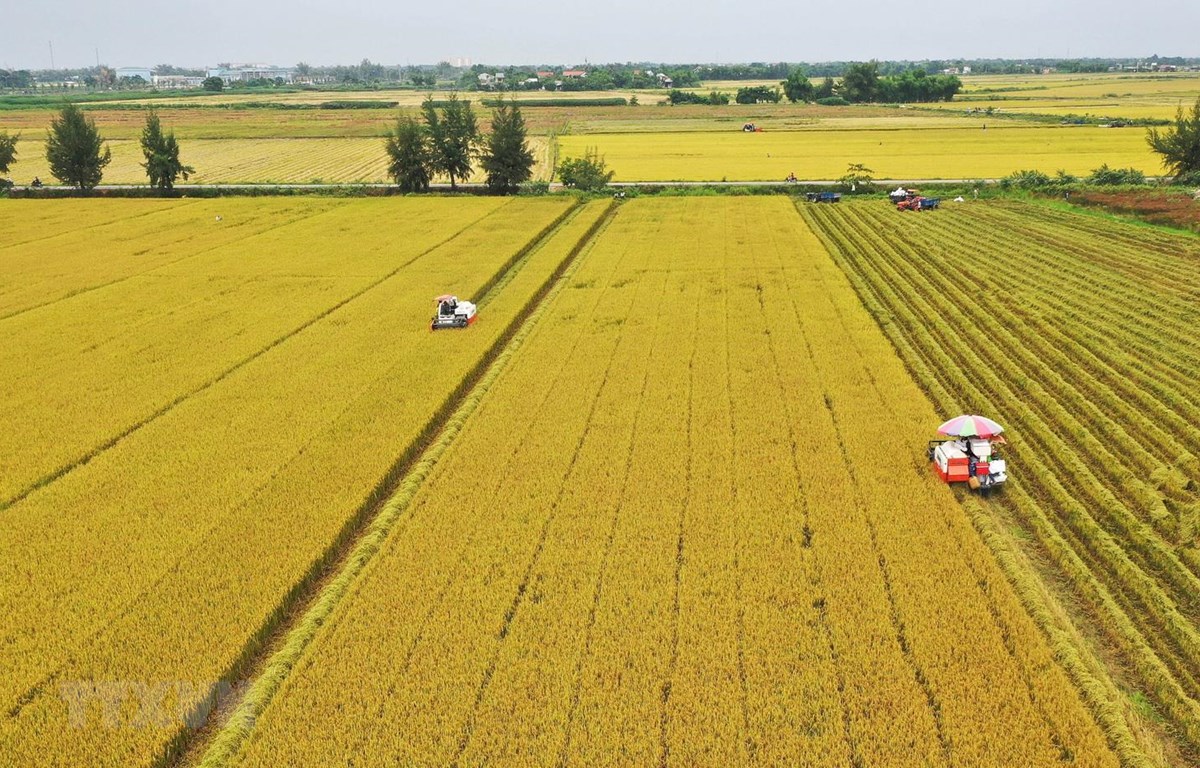 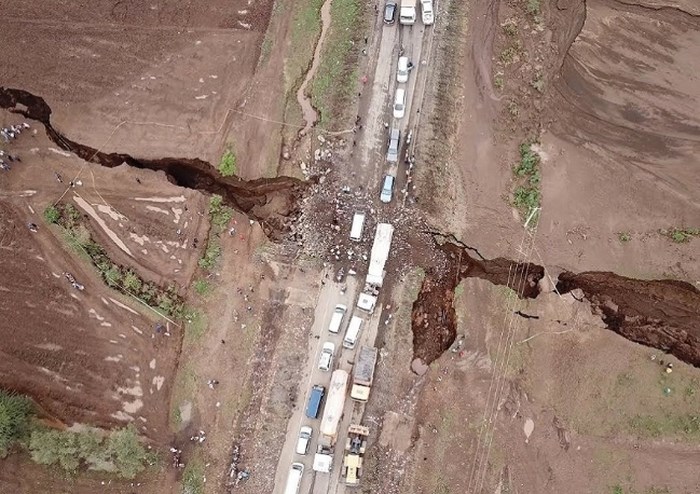 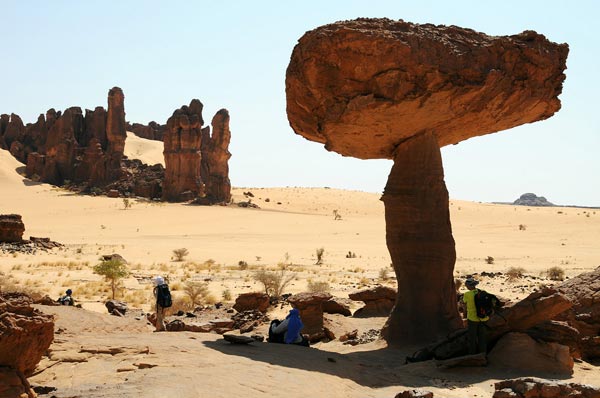 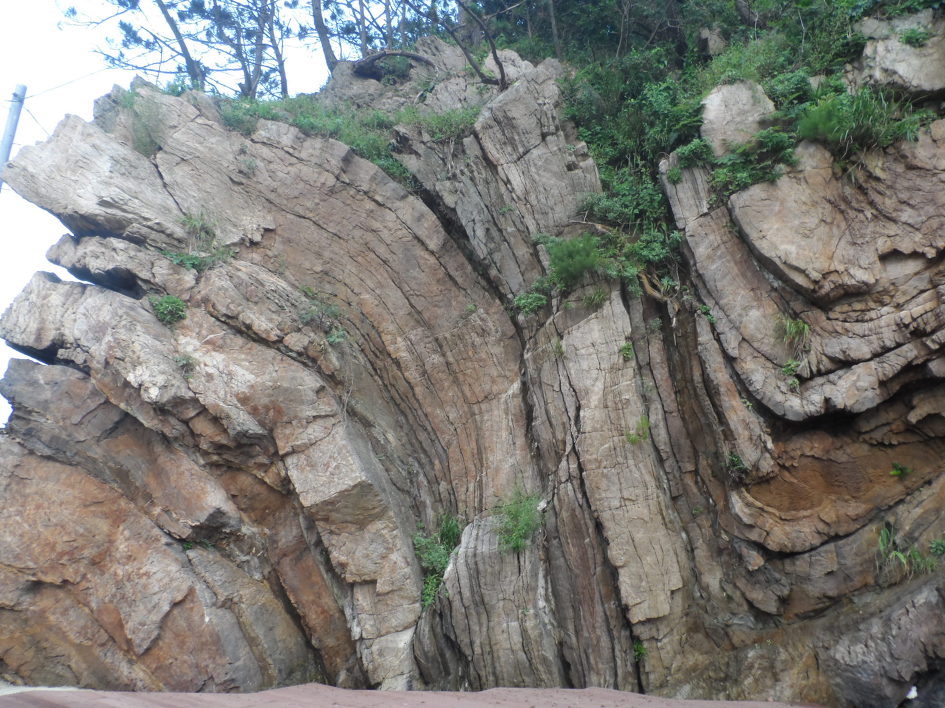 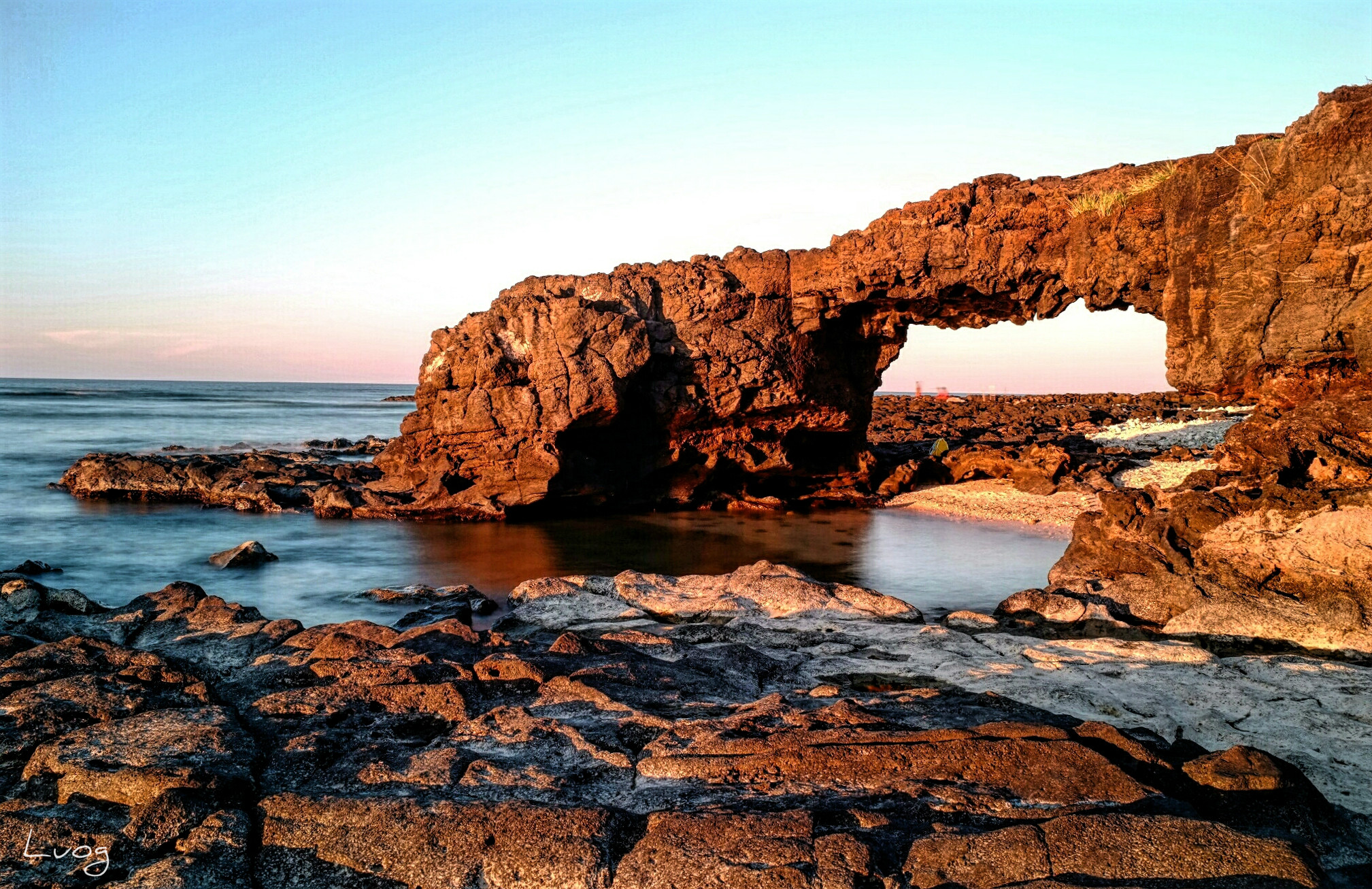 NGOẠI SINH
NGOẠI
SINH
NỘI SINH
NỘI SINH
HS làm việc theo cặp, đọc SGK và điền PHT 1
Hoàn thành nối ghép thông tin về địa hình
Thời gian làm việc 3 phút
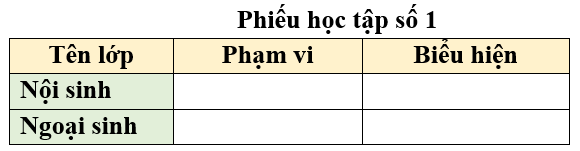 Cho biết hình ảnh nào là đặc trưng cho nội sinh và ngoại sinh
QUÁ TRÌNH NỘI SINH 
VÀ NGOẠI SINH
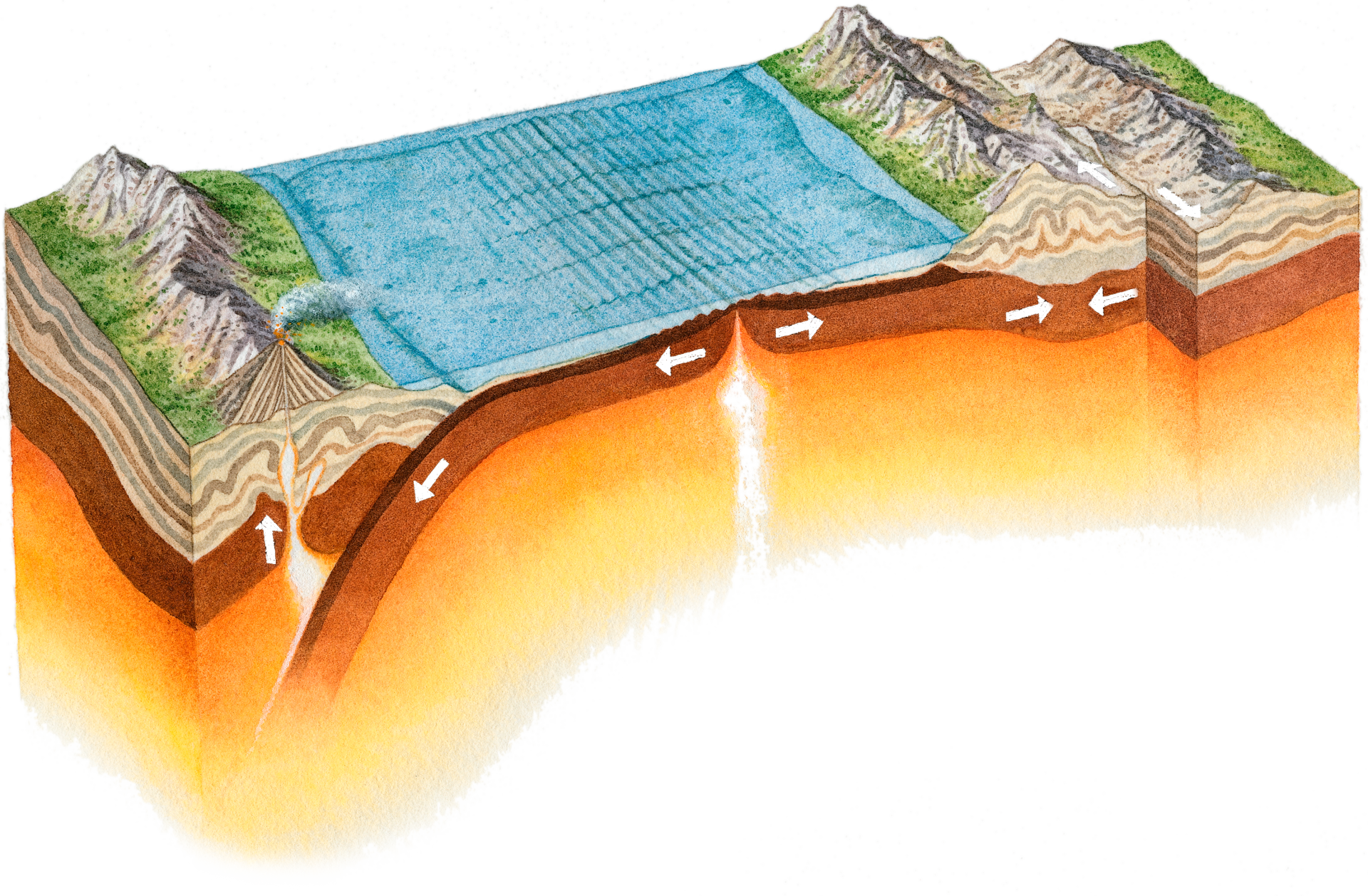 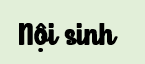 Di chuyển của các mảng kiến tạo, nén ép đất đá, uốn nếp, đứt gãy…
Xảy ra bên trong Trái Đất
Xảy ra bên trong Trái Đất >>> Dịch chuyển các mảng >>> Nội sinh
San bằng các địa hình do nội sinh tạo nên, tạo ra các địa hình mới
Xảy ra bên ngoài, bên trên
Em hãy nhắc lại tên mảng kiến tạo đã học bài trước.
QUÁ TRÌNH NỘI SINH VÀ NGOẠI SINH
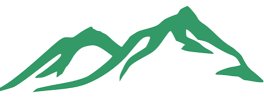 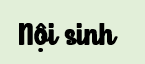 Địa hình nhô cao
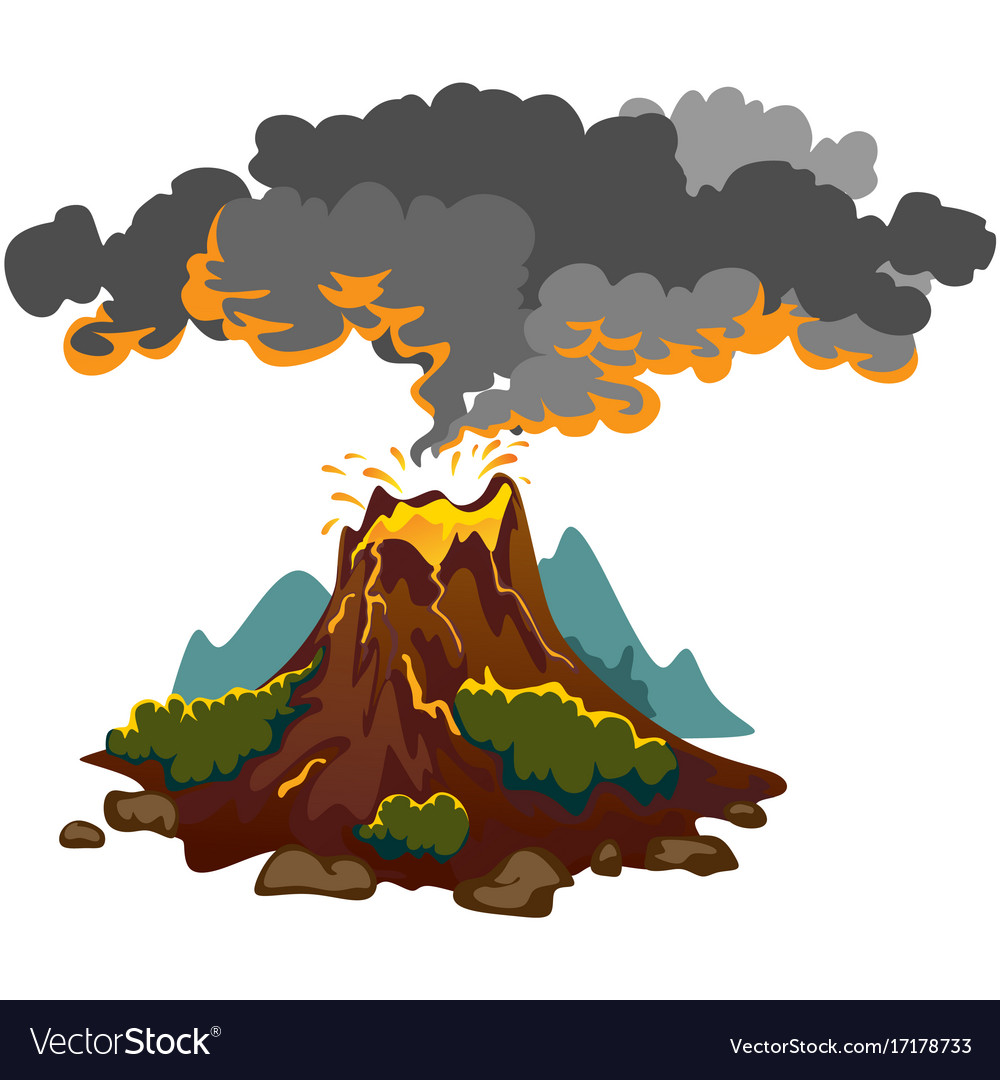 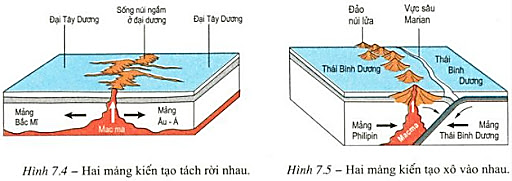 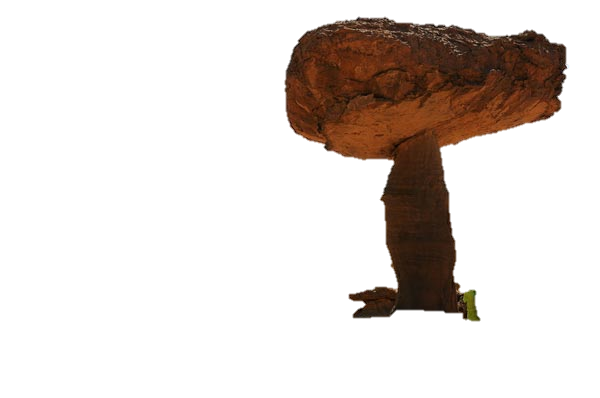 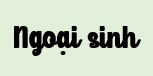 Địa hình bào mòn, bồi tụ …
Dãy Himalaya được hình thành như thế nào?
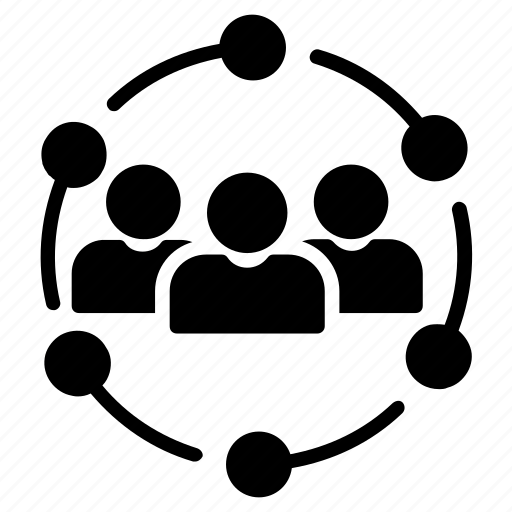 Nguyên nhân hình thành núi
Tại sao có núi lửa?
Nội sinh và ngoại sinh ảnh hưởng đến núi như thế nào?
2. HIỆN TƯỢNG TẠO NÚI
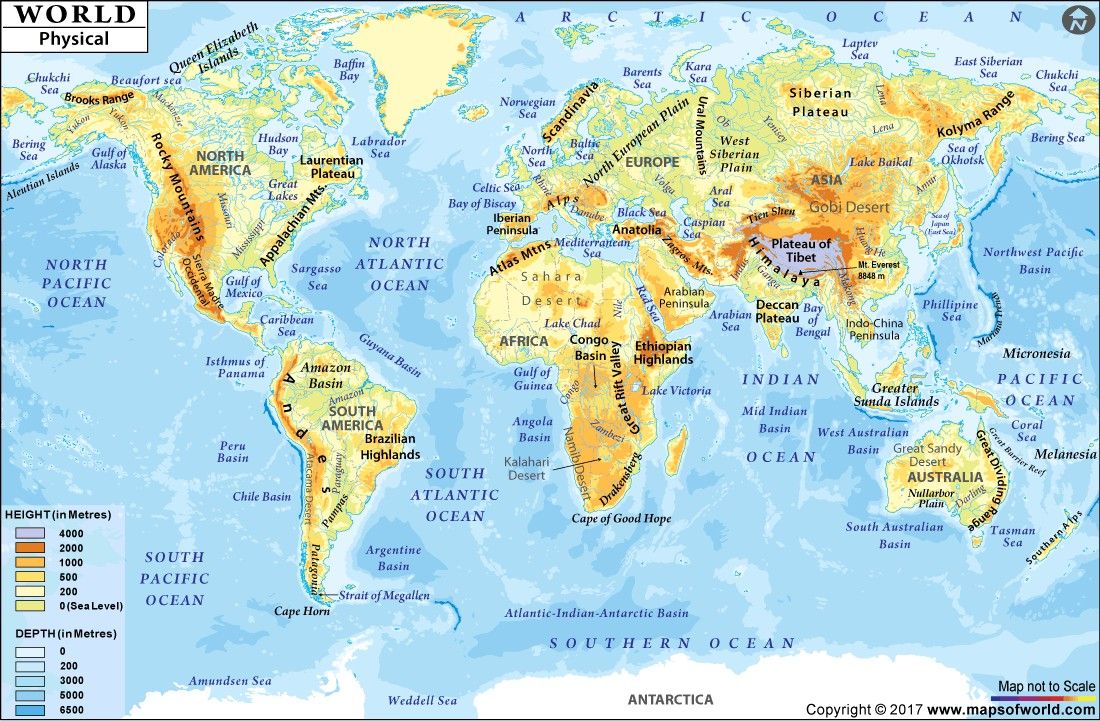 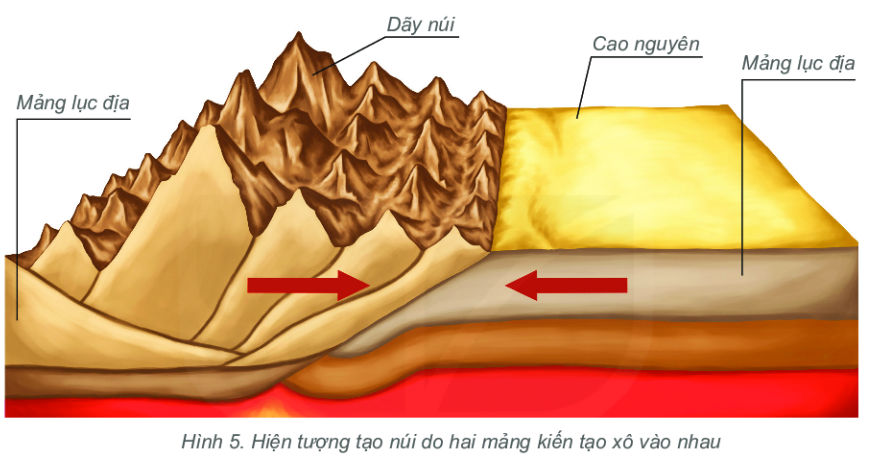 Nội sinh
Mảng kiến tạo
Kể tên 5 dãy núi lớn trên thế giới
Chúng thường nằm ở đâu?
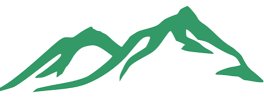 Dịch chuyển
tách – dồn
Himalaya – Nóc nhà thế giới (châu Á)
8848m (1953)
Tớ đang cao thêm 
5mm/năm đấy nhé
[Speaker Notes: Tại sao độ cao của đỉnh Everest liên tục thay đổi? | Tin tức mới nhất 24h - Đọc Báo Lao Động online - Laodong.vn
1001 thắc mắc: Dãy Himalaya hình thành thế nào, mỗi năm nó cao thêm bao nhiêu? (tienphong.vn)]
Dãy ANDES – NAM MỸ
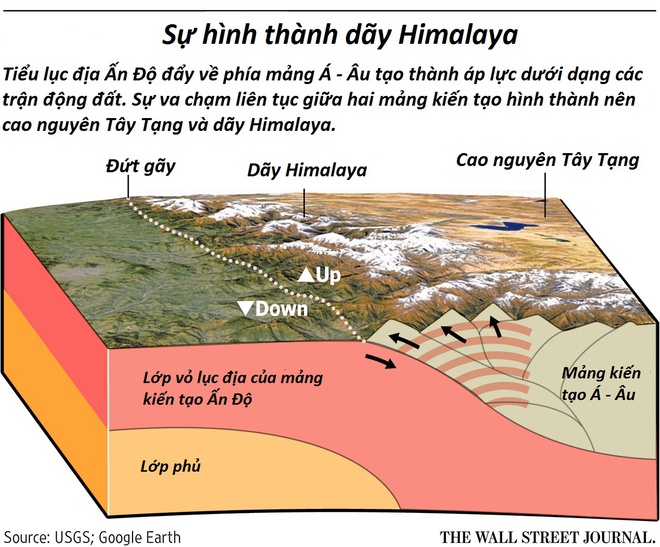 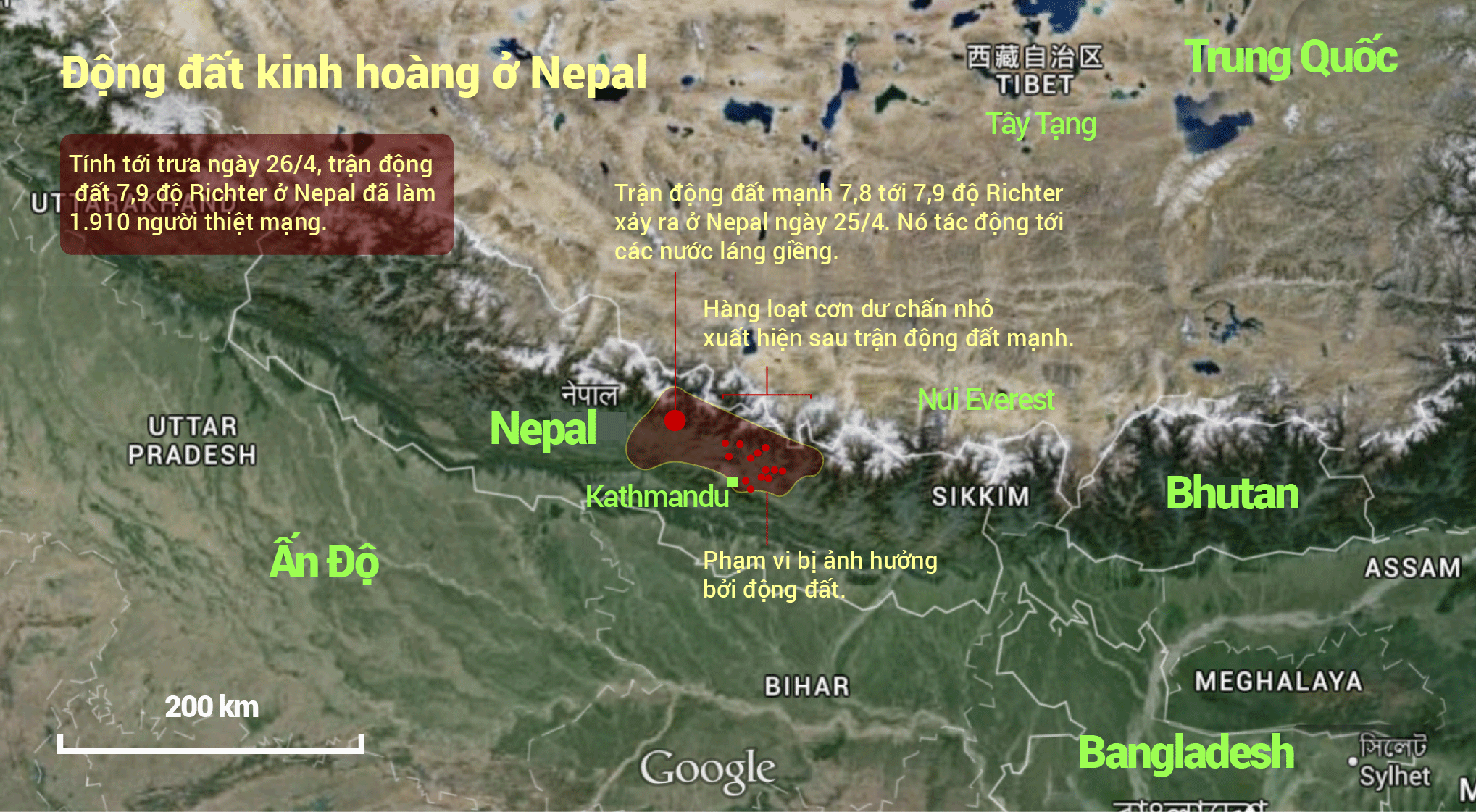 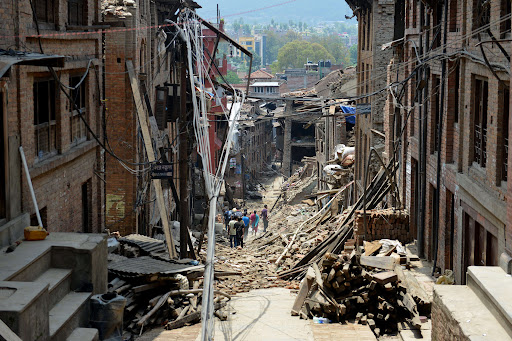 Động đất Nepal 2015 là một trận động đất mạnh khoảng 7,8 độ ngày 25/4/2015, với tâm chấn nằm khoảng 29 km.
Đây là trận động đất mạnh nhất xảy ra tại Nepal kể từ trận động đất xảy ra năm 1934
Núi già
Núi trẻ
Đâu là núi già? Núi trẻ? Hãy mô tả 1 phút
1 phút suy nghĩ và viết note
1 phút chia sẻ với bạn trong nhóm
1 phút trình bày
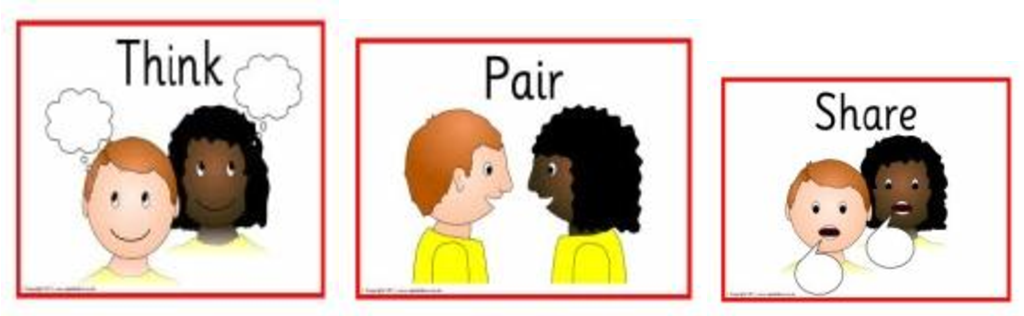 Núi đôi – quản bạ - hà giang
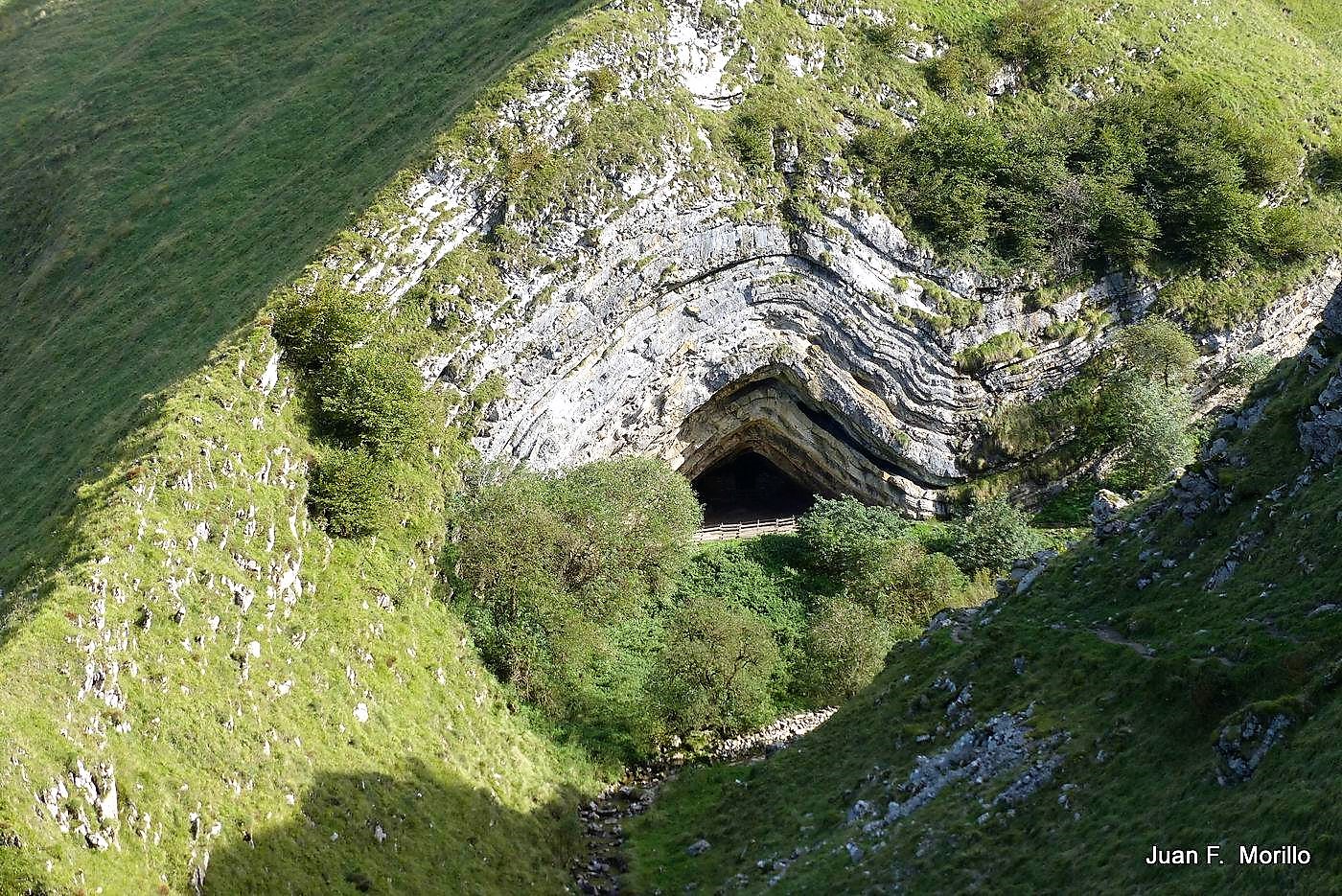 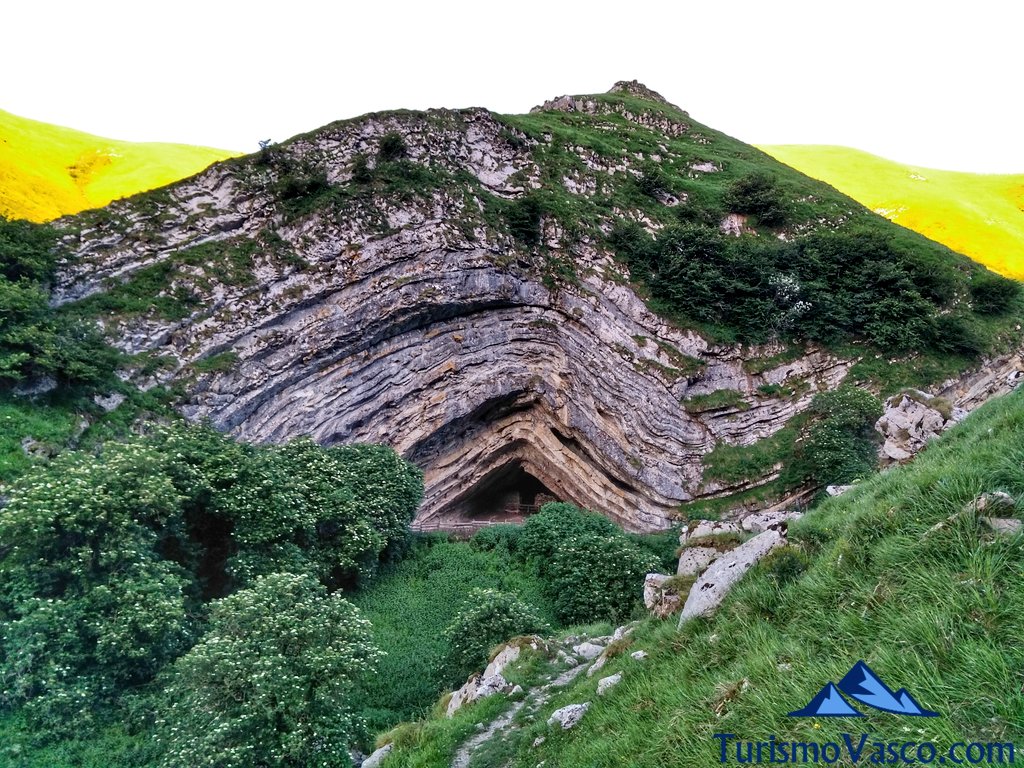 Vùng núi uốn nếp         của tây ban nha
Em có biết?
Nêu 3 thông tin cơ bản về núi Fansipan em ấn tượng nhất? 
Nêu 1 nguyên nhân tại sao núi Fansipan lại cao lên dù đây là núi già?
Núi Fansipan cao 3.143 m, thuộc dãy Hoàng Liên Sơn cách thị trấn Sa Pa khoảng 9 km về phía tây nam, giáp hai tỉnh Lào Cai và Lai Châu. Đây là ngọn núi cao nhất trong ba nước Đông Dương nên được mệnh danh là "Nóc nhà Đông Dương". Fansipan được hình thành vào thời gian giáp ranh của hai kỷ Permi - Trias của đại Cổ sinh và đại Trung sinh cách nay 260-250 triệu năm. Mỗi một năm đỉnh núi này cao thêm 0,032m.
Theo tiếng địa phương, núi tên là "Hủa Xi Pan" có nghĩa là phiến đá khổng lồ chênh vênh.
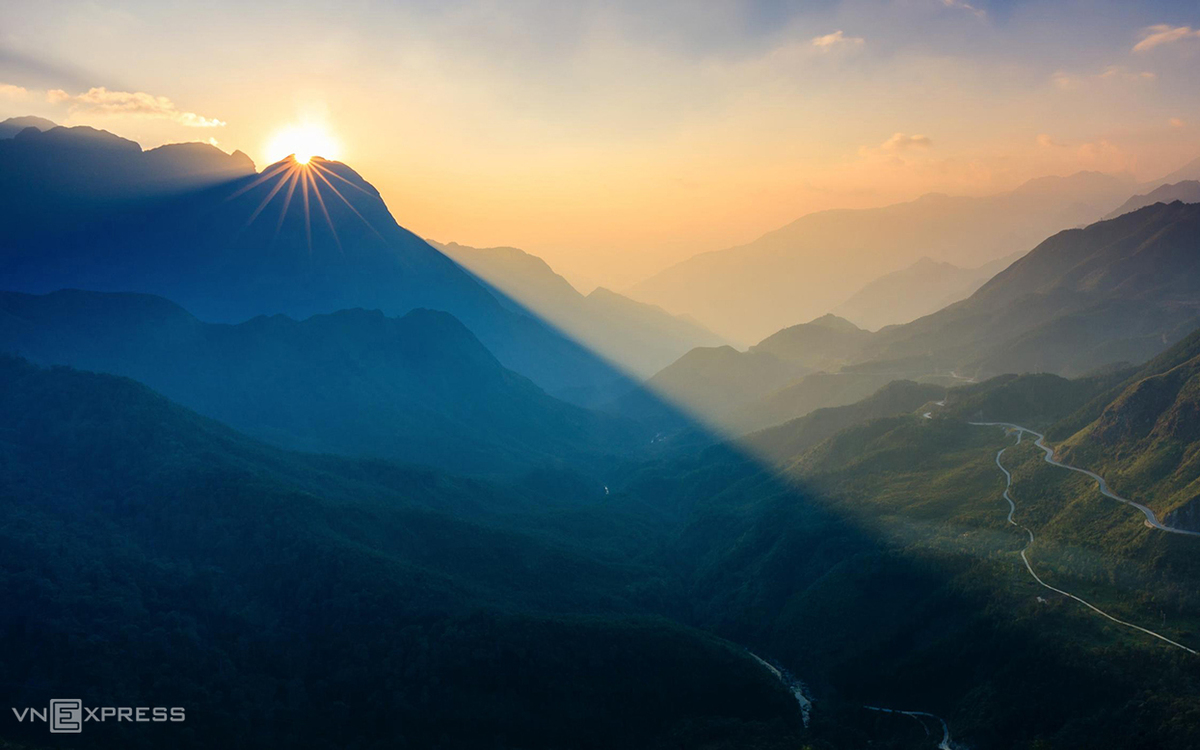 NỘI SINH      > NGOẠI SINH
Vùng núi hùng vĩ đang khai thác tiềm năng du lịch
TÔI TÀI GIỎI – BẠN CŨNG THẾ
HS tự chọn 1 trong 2 yêu cầu sau
+ Vẽ 1 bức tranh núi mà em yêu thích
+ Làm 1 fotobook 10 trang, có các hình ảnh về núi + thông tin ngắn gọn đi kèm (tên, độ cao, địa điểm)
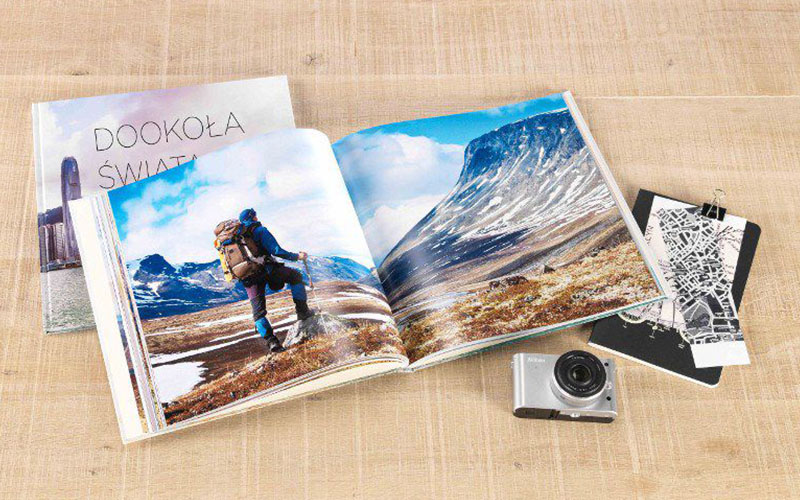 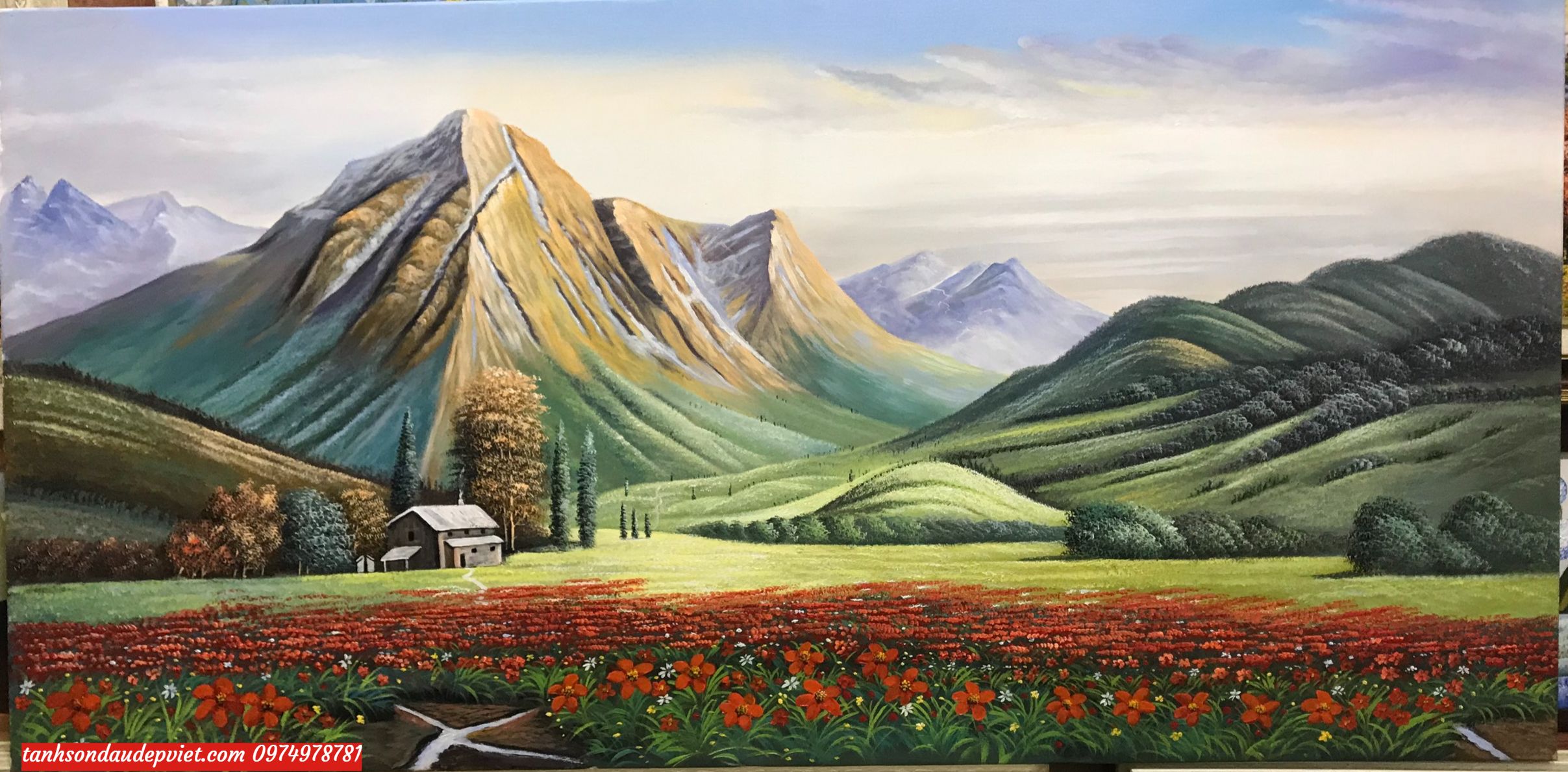